ANALYSIS OF FACTORS INFLUENCING CUSTOMERUSING GOLD INSTALLMENT PRODUCT IN BANK SYARIAH MANDIRI JAKARTA
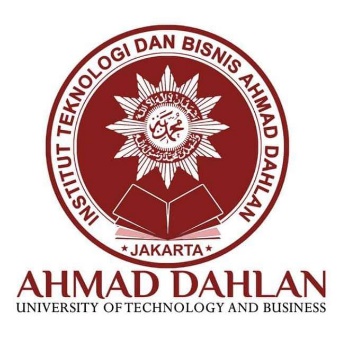 DAMAYANTI & MUKHAER PAKKANNA
ITB AHMAD DAHLAN, JAKARTA
INTRODUCTION
The contribution of Islamic banking in Indonesia has only provided a market share of 5.92% in December 2018.

Bank Syariah Mandiri  with 98.34 trilion asset as the largest asset in Sharia (20.60%) from BSM reporting annually 2019 

BSM supported by 747 branch offices spread in Indonesia
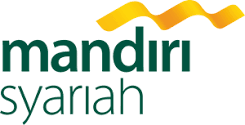 Share 20.60% (2018)
Inovatif product and good quality will give public interest in a product and indirectly increase banking assets

BSM has a product with a special character namely  “cicilan emas” (gold installment products). 

This product is a facility from BSM to financing the purchase of gold ownership using aqad murabahah and aqad rahn for pawn.

This study analyses factors influencing customer using gold instalment product with AIDA (attention, interest, desire, action) model plus C (compliance)
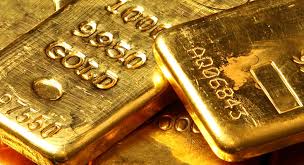 FATWA  no 77/DSN- MUI/V/2010 
For Gold Installment ProductsAqad Murabahah and Rahn
Release in 25 Maret 2013
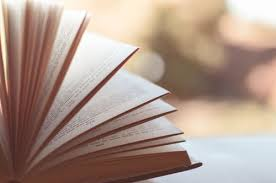 Literature Review
Kotler and Amstrong (2008)
Kotler and Keller (2009)
Karim, 2016
Decision-making of a consumer is always based on a comparison between the different preferences, opportunities, and the benefits and disadvantages that exist. Rational consumer preferences are always trying to reach the highest of all the opportunities and benefits available. Consumers are rational means that consumers who choose a combination of commodities that will provide the greatest level of utility. Utilities here also includes mashlahat and disadvantages arising from the consumption of these commodities
The AIDA model explains the various phases consumers go through before they decide to buy a product or service. To get a positive response from consumers, marketing communicators develop an effective message. Ideally, an effective message must receive attention (attention), retains an interest (interest), raise the desire (desire), and move the action (action)
Consumer behavior according is the study of how individuals, groups and organizations select, buy, use, and how goods, services, ideas, or experiences, satisfying their needs and desires. Consumer purchasing behavior is influenced by several factors, namely culture, environment, and personal.
METHODE
This research was observation in 3 branches of BSM using quistionnaier
Kebun Jeruk, West Jakarta
Mayestik, South Jakarta
Kelapa Gading, North Jakarta
The method used a probability with convenience sampling. Sampel is 100 respondents with the number 39 from the office Kebon Jeruk, 35 Mayestik office, and 26 of Kelapa Gading.
Data processing with SPSS
RESULT – RESPONDEN PROFILE
RESULT
Multiple linear regression equation as follows:
 Y = 3.670 - 0.086X1 + 0.111X2 + 0.178X3 0.156X4 + 0.059 + X5 + e
Negative in variable : Attention
Positive in variable : Interest, Desire, Action, and Compliance


Coefficient of determination (adjusted R-square) of 0.323. 
That variable attention, interest, desire, action, and compliance, contributing 32.3% to the influence of the customer's decision to use the product installment gold. 
While the remaining 67.7% is influenced by other variables not examined in this study
Uji F (Simultaneous)Data analysis ANOVA F test significance probability value of 0.000 < 0.05Mean variable AIDA plus C simultaneous influencing customer's decision to use the product installment gold
Uji T (Partial)
Data analysis ANOVA t test of significance probability value of each variable value attention 0.227, 0.087 interest, desire 0.107, 0.114 action, and compliance 0.403 all value > 0.05. Mean variable AIDA plus C partial not influencing customer's decision to use the product installment gold
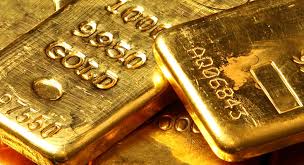 DESCRIPTION
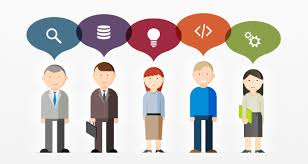 By gender female respondents was 54% but the product has not become a housewives choice. From respondents profile is only 10%. The characteristics of these products can be paid in installments every month for two years with a minimum ownership of 10 grams seems to be like cashflow of housewife.

One function of gold installment products is that they can be used as investment products because customers own gold   they assets will automatically increase. And in economic terms, gold has a relatively increasing value from year to year.

Category the product in BSM is financing products, where the procedure used is the provision of financing  self financing at least 20% of the acquisition price of gold and 80% is the financing ceiling. The gold collateral automatically guaranteed and physically will be deposited by the Bank. It’s safe because as long as the financing the object of financing is used as the basis of the financing guarantee itself.
Respondent's profile 54% was represented by female larger than men 46%. The age range of 45% from 18 to 30 years, and with a slightly different percentage of 46% ranged in ages from 31 to 45 years. The educational background is dominated by graduate  is 50%, and the occupation dominant from private employee at 53%.From this data customers are productive age with work as private employees and educational background is graduate. As for customers who are 71% customer gold installments, and  who are not gold customer is 29%.According to Kotler and Keller (2009), one that influences purchasing behavior is a personal factor that will have a direct impact, namely age, stages of the buyer's life cycle, work, economic conditions, personality, self-concept, and value.
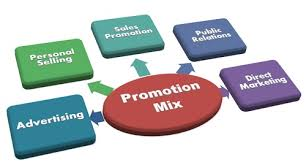 Description
From analysis F test variable AIDA + C simultant influence the customer's decision to use the product installment gold. 
The marketing process in which the effective delivery of messages is a continuous process of attention, interest, desire, and action. A customer who paid attention (attention) with a product will arise interest (interest) to begin gathering information about the product or service being offered, and compare with the product and other similar services. After that arises desire (desire) from the customer to wear or use the product. And last is the action (action) to use the product or service being offered.
The coefficient of determination is 0.323 means the variables of attention, interest, desire, action, and compliance contributed 32.3% to the customer's decision to use gold installment products. While other variables not examined were 67.7%
Its different from research by Haryanto (2019) with topic “The Effectiveness of Advertising on The Decision of BPRS Customers in Madura”  value coefficient of determination of 0.824 which means that the AIDA variable of 82.4% has contributed to the decision of prospective customers to become BPRS customers in Madura. 

Promotion in BPRS Madura in the local area, so it can be done with a persuasive approach. Compared by Bank Syariah Mandiri with national scale, promotion certainly a national strategy or policy from the center and not a policy of the branch office.  Furthermore, it can also mean the promotion not done optimally by Bank Syariah Mandiri.